Abraham, What DidYou See?
Dale W. Manor, Ph.D.

Field Director of Tel Beth-Shemesh Excavations
Israel

Professor of Archaeology and Bible
Harding University
[Speaker Notes: S. Florida Lectureship; W. Palm Beach (11-4-23)]
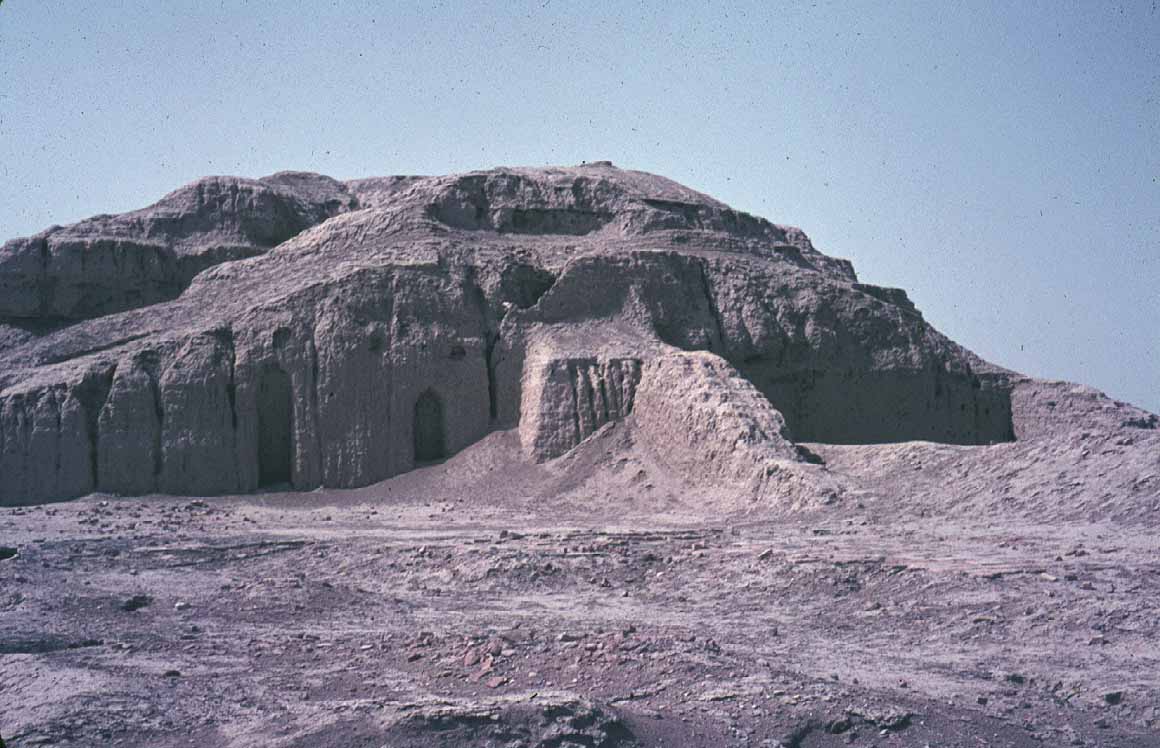 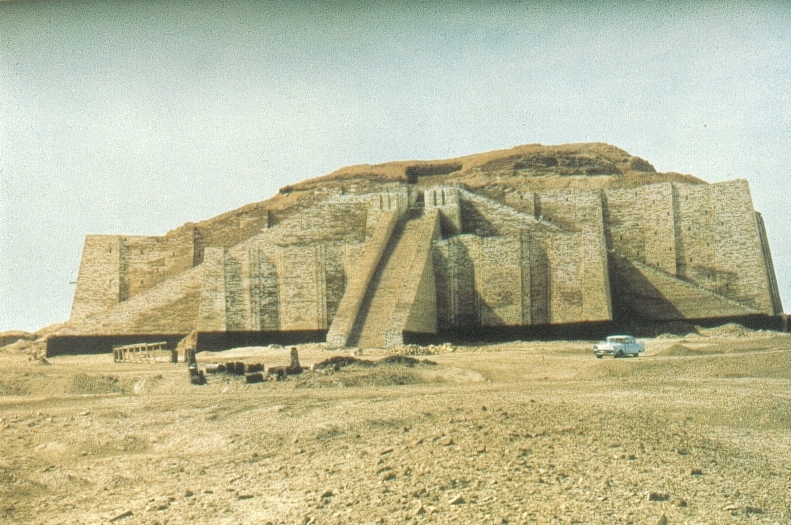 Ziggurat of Ur
[Speaker Notes: Ziggurat of Ur (artist reconstruction)]
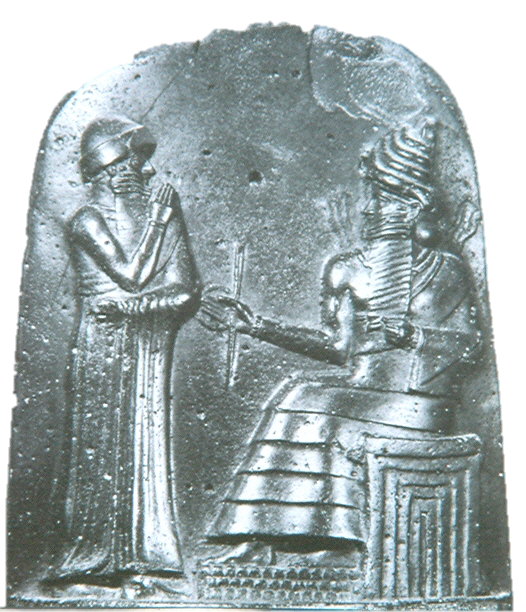 top of Code of
Hammurabi
Shamash
Hammurabi
[Speaker Notes: Shamash on right with rays radiating from shoulders and seated on throne with dais]
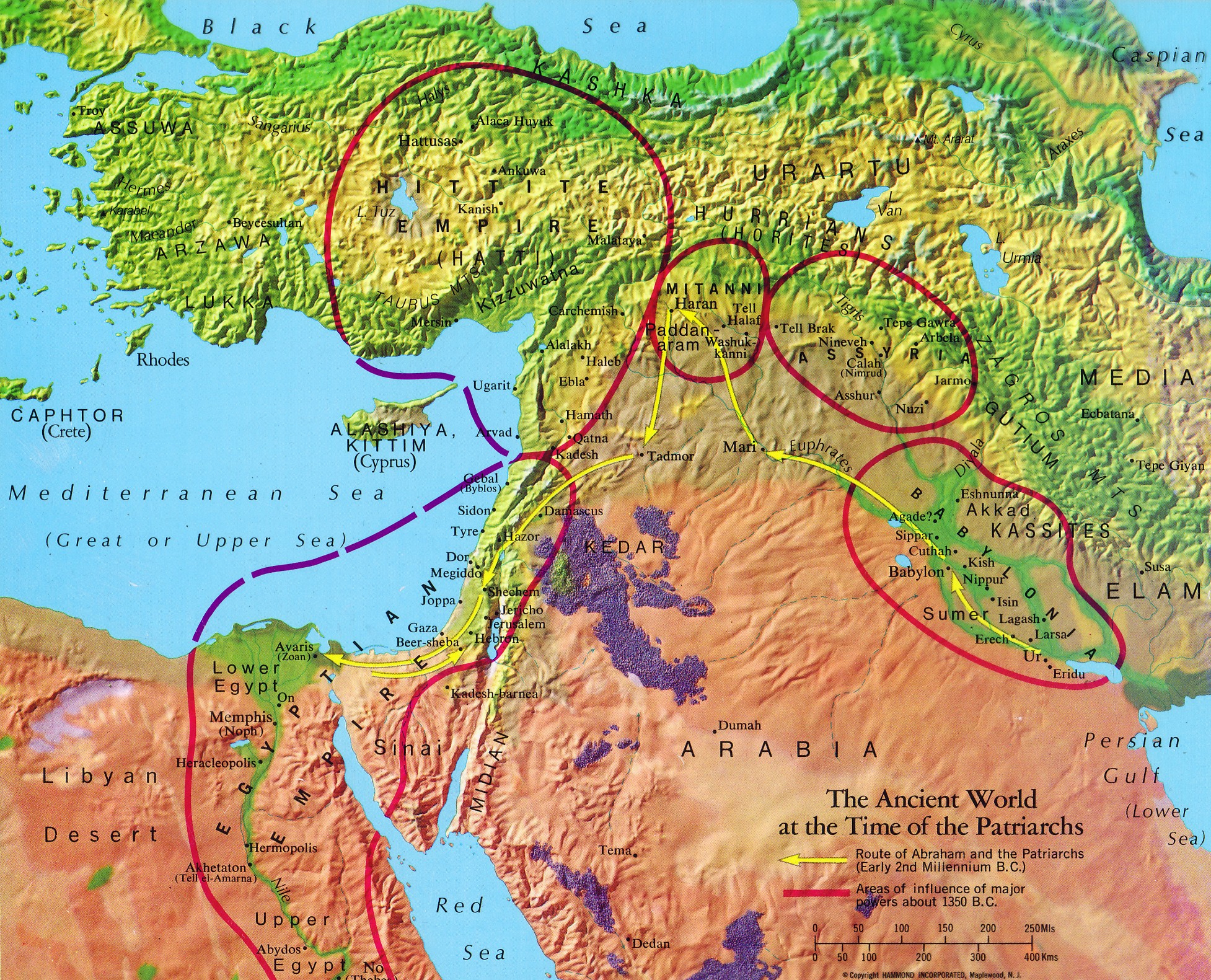 Haran
Shechem
Ur
[Speaker Notes: Mileage from Ur to Haran appr 550; from Haran to Shechem appr 400 = 950;   50 plus days of travel]
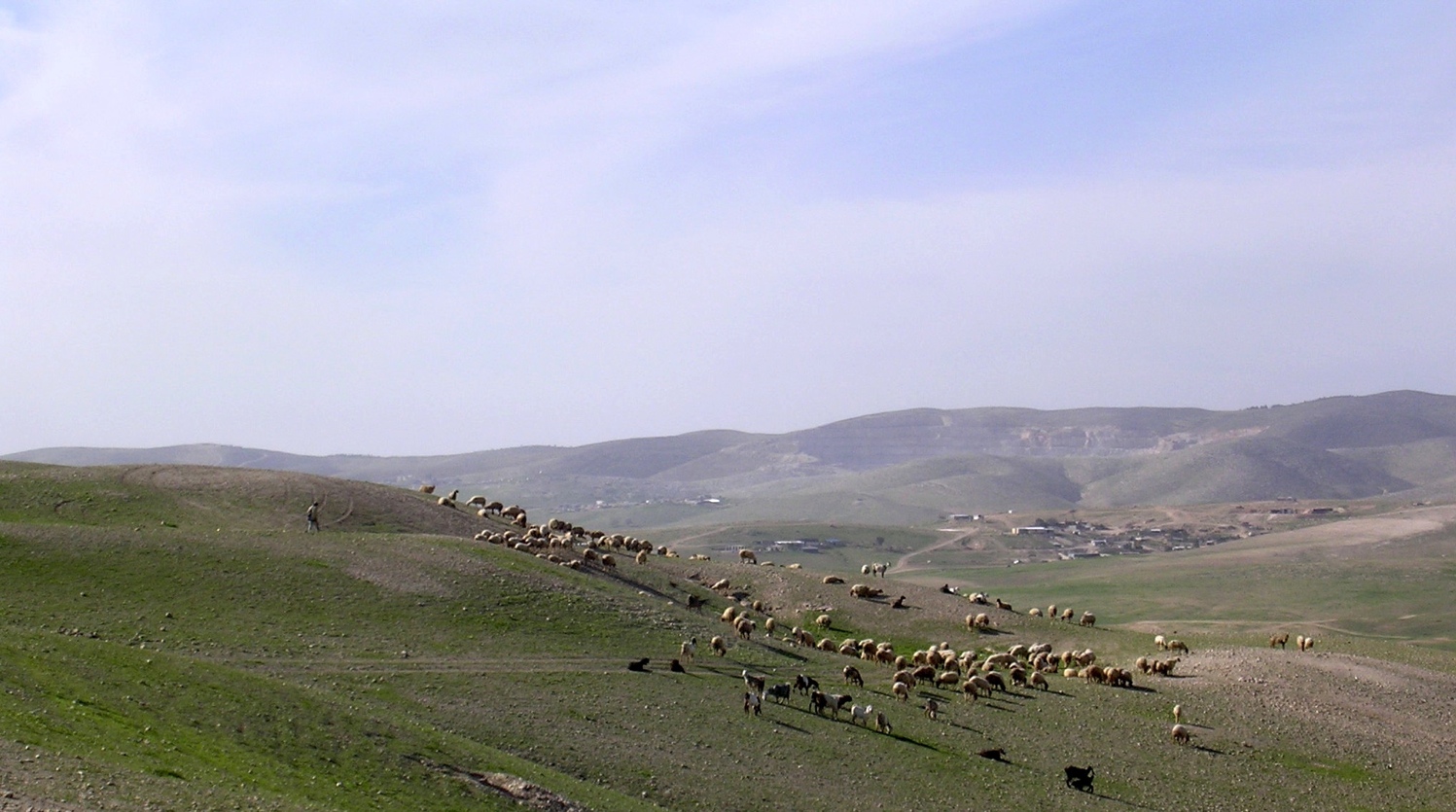 [Speaker Notes: Sheep and shepherd near Lahav]
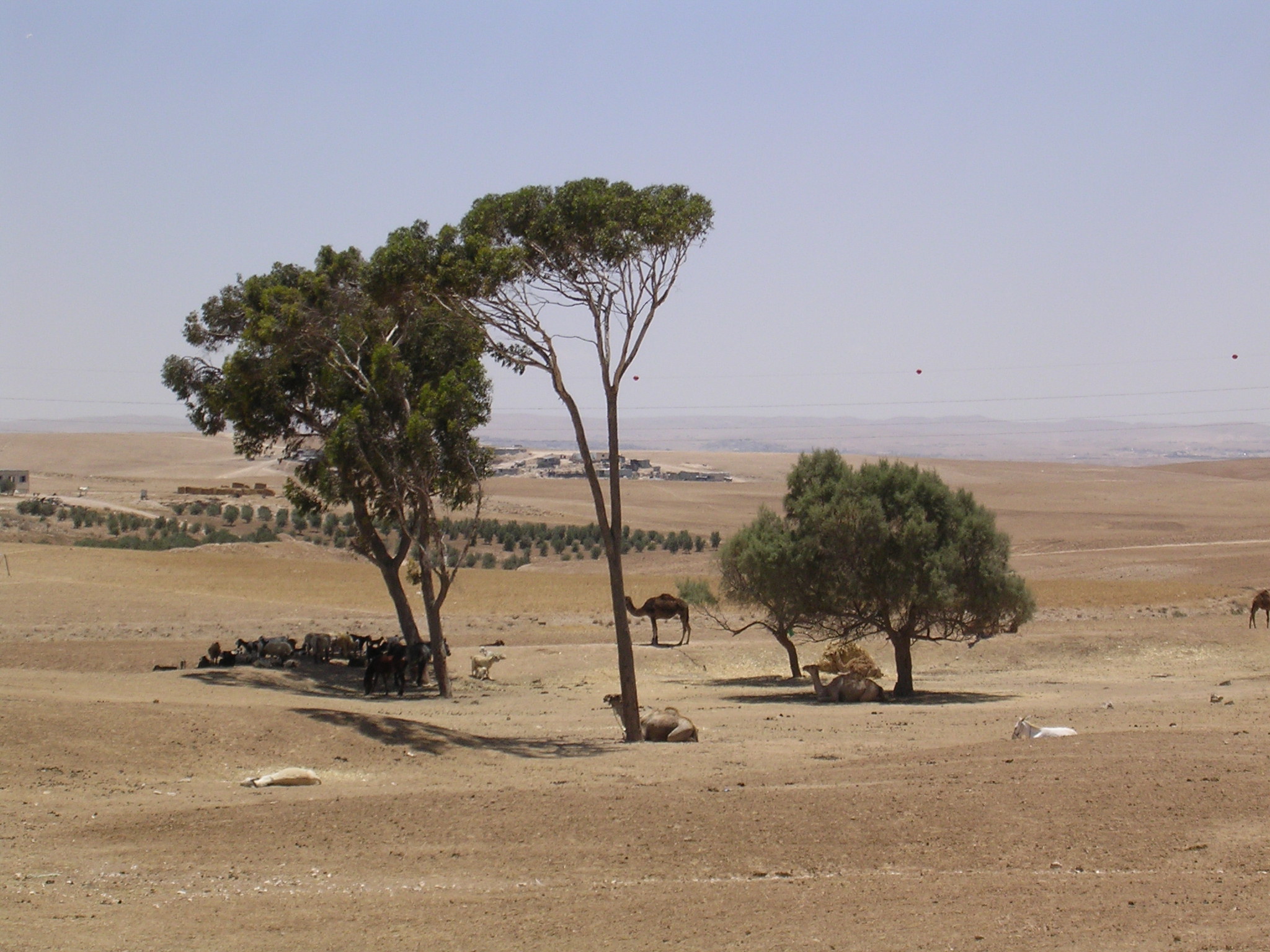 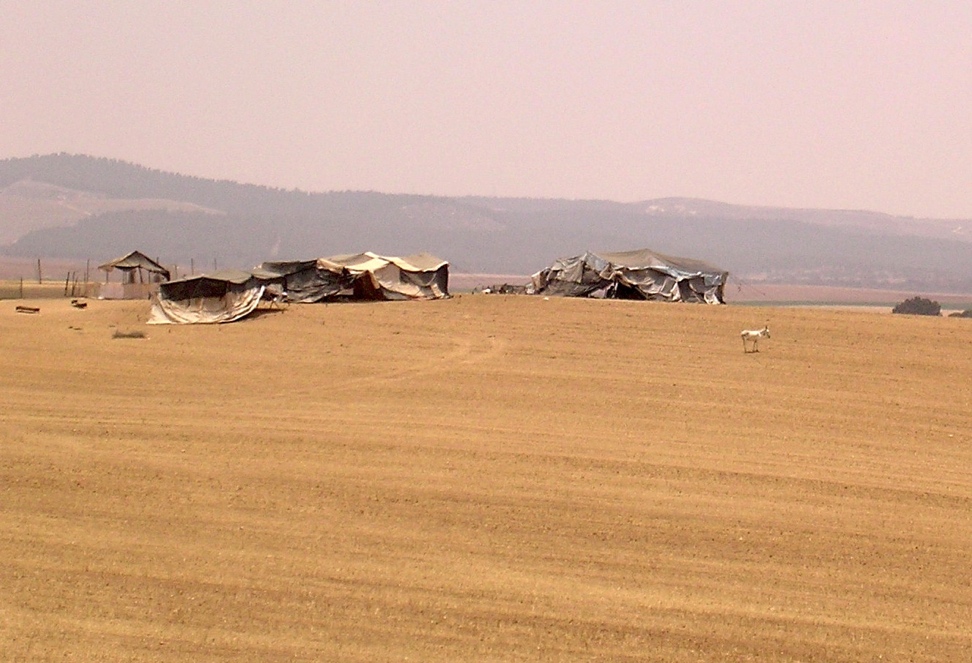 [Speaker Notes: Bedouin tent]
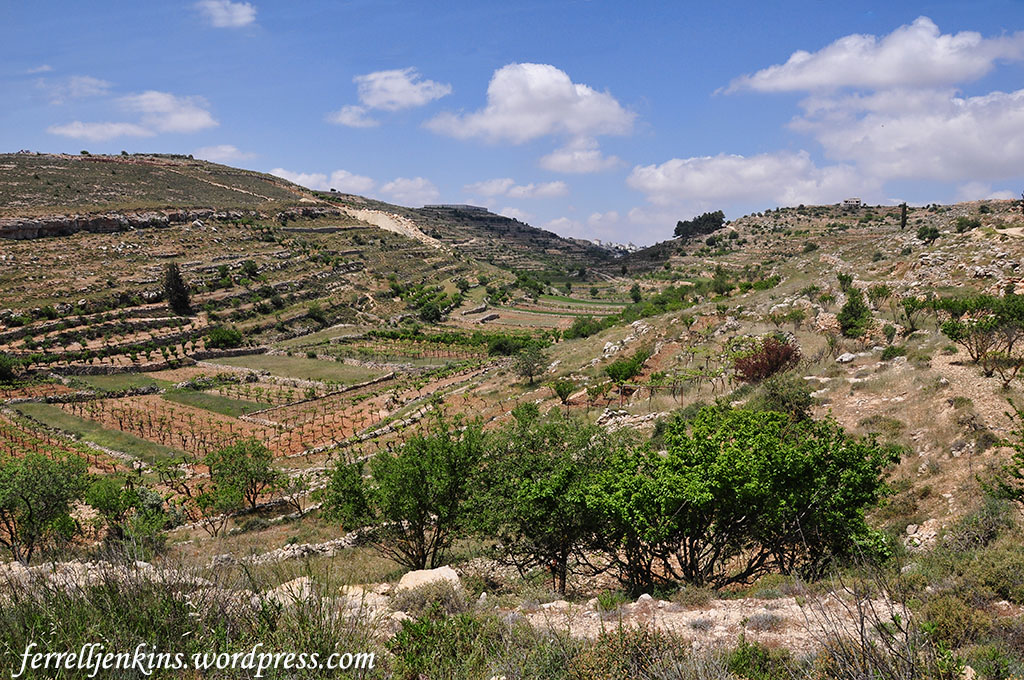 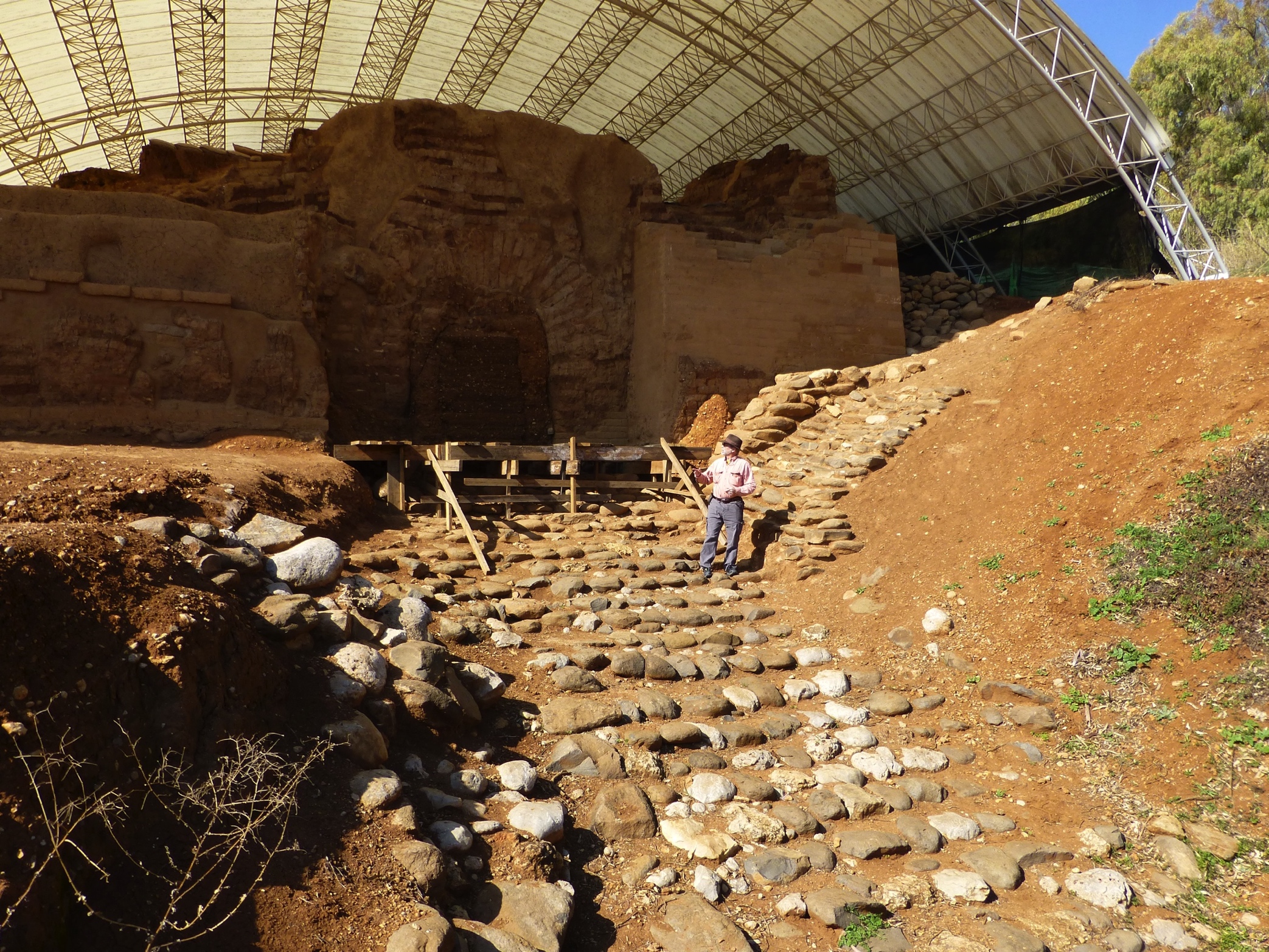 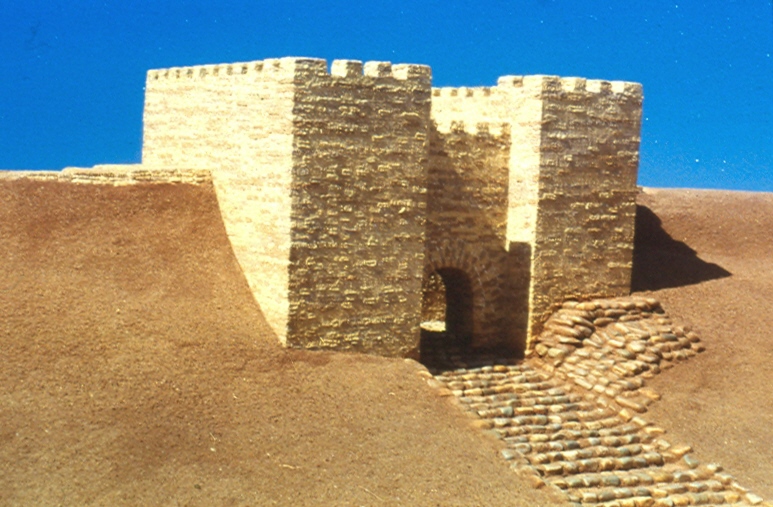 Mudbrick, arched gate
at Dan
[Speaker Notes: 18th century MB mudbrick arched gate at Dan on SE corner of the site]
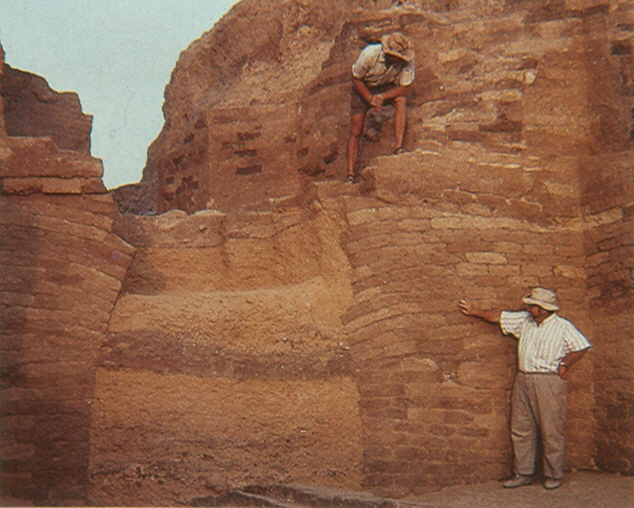 Ashkelon Middle Bronze Age mudbrick gate
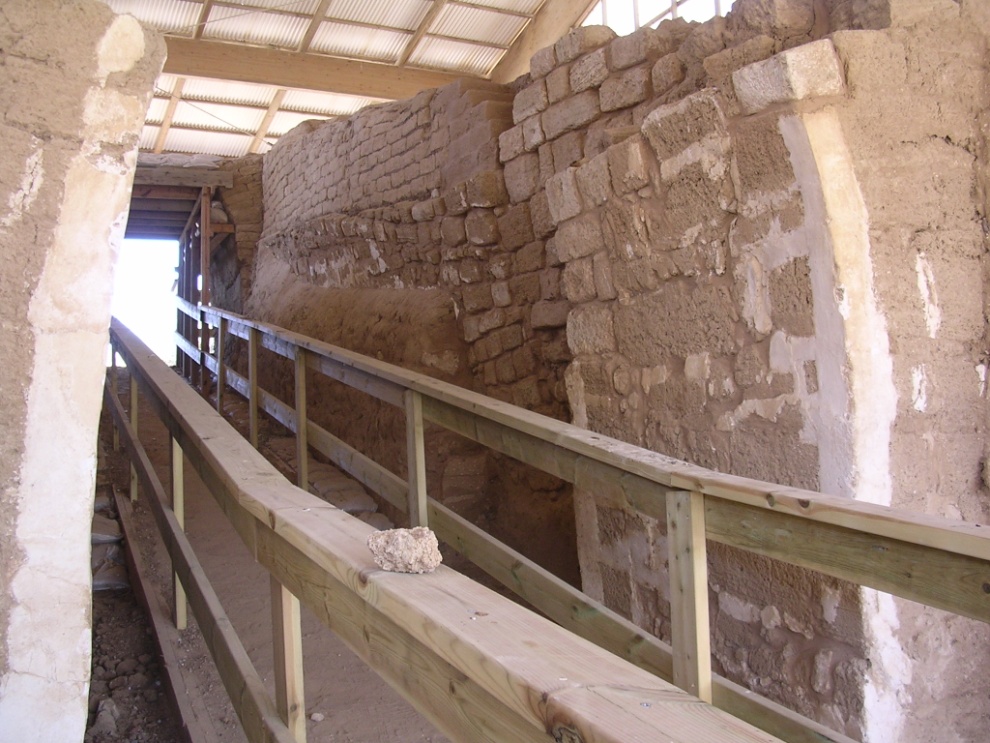 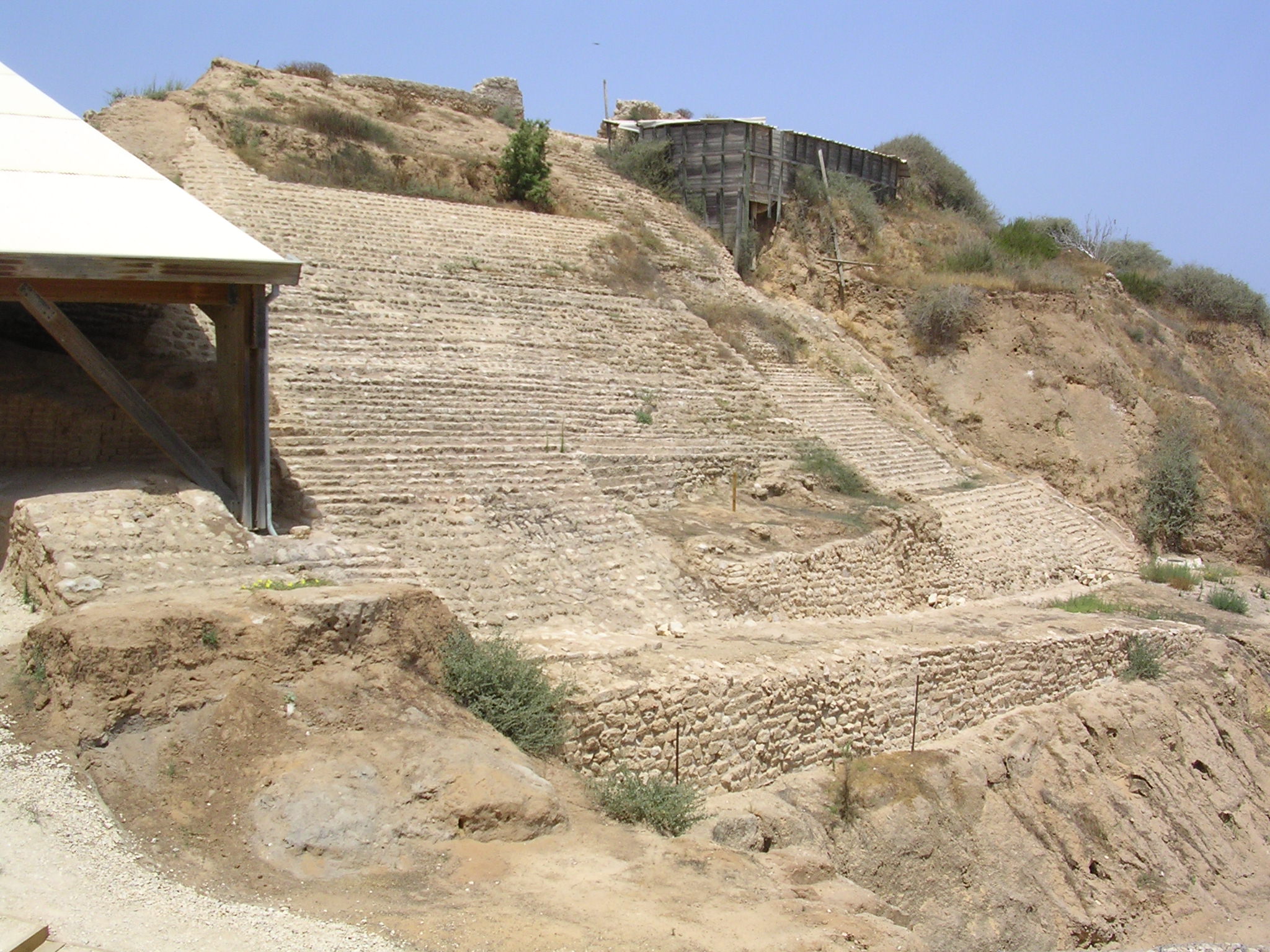 Ashkelon glacis
Middle Bronze Age 
Hazor
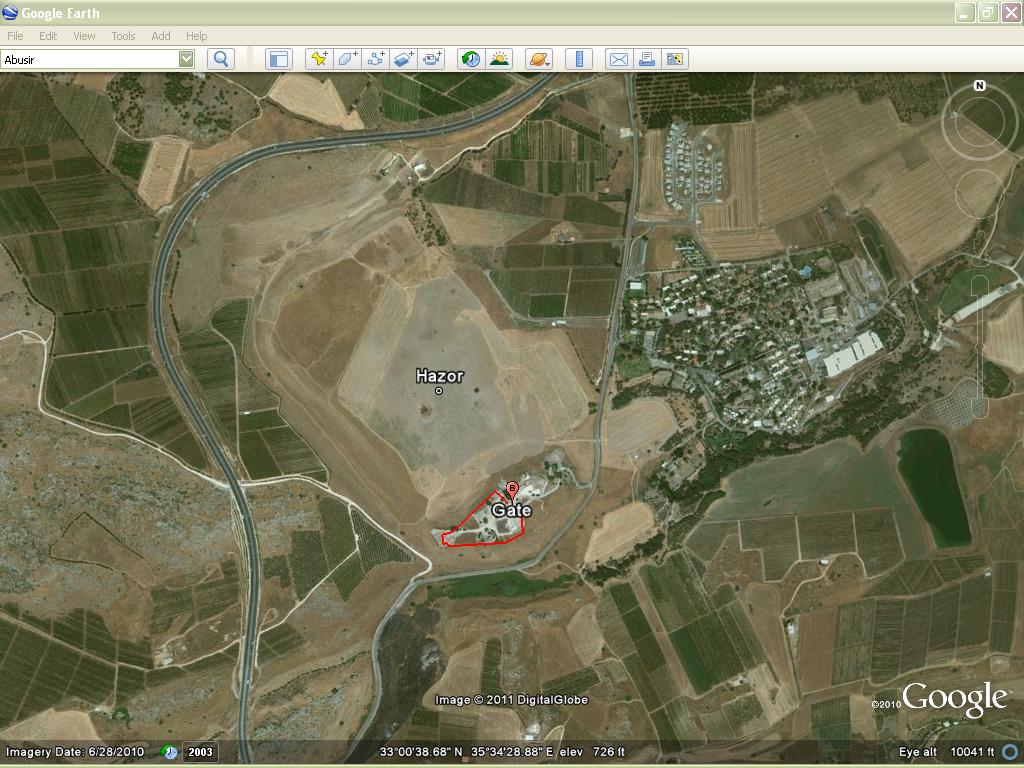 [Speaker Notes: MB Hazor with moat on the left; ca. 200 acre site]
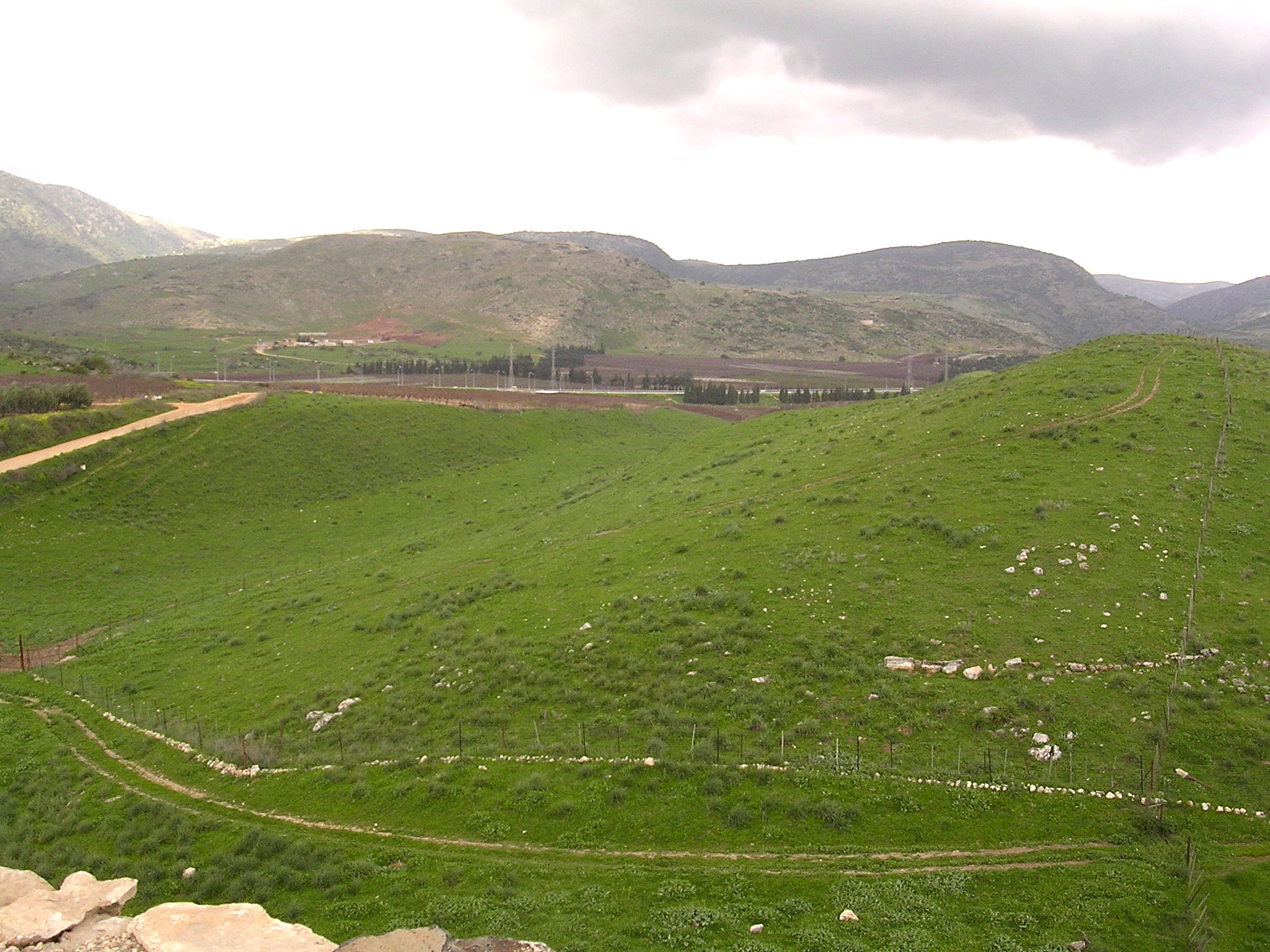 appr. 30 feet
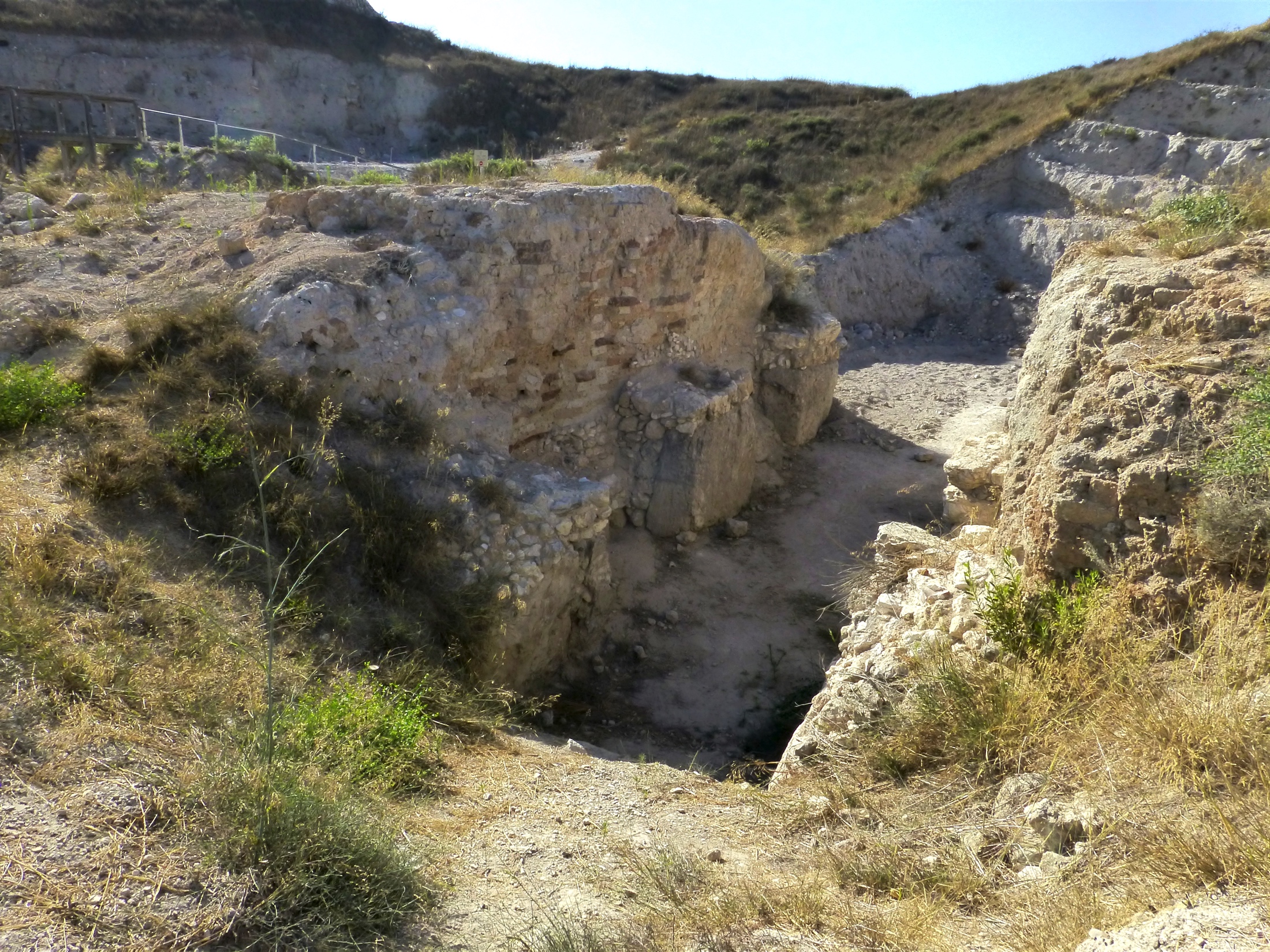 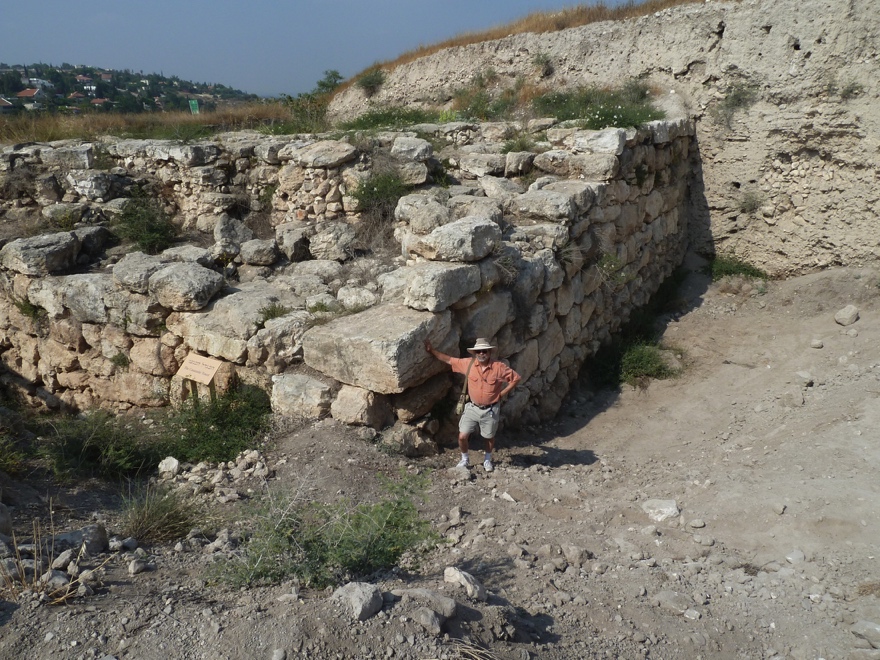 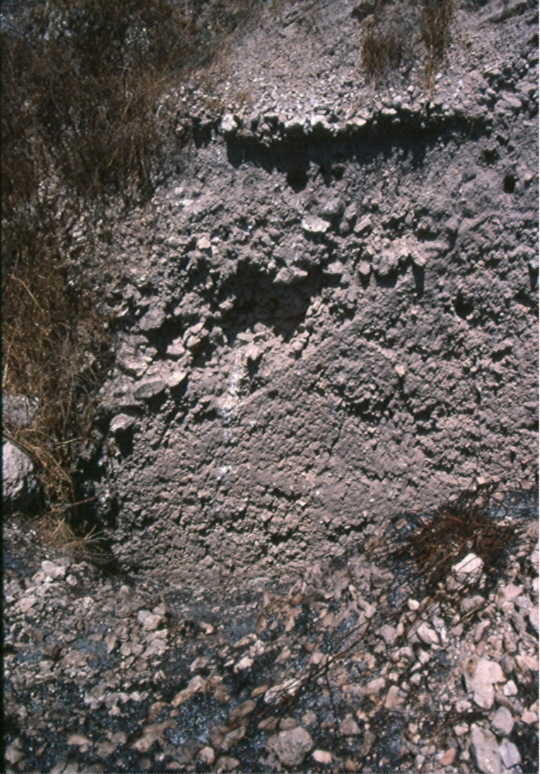 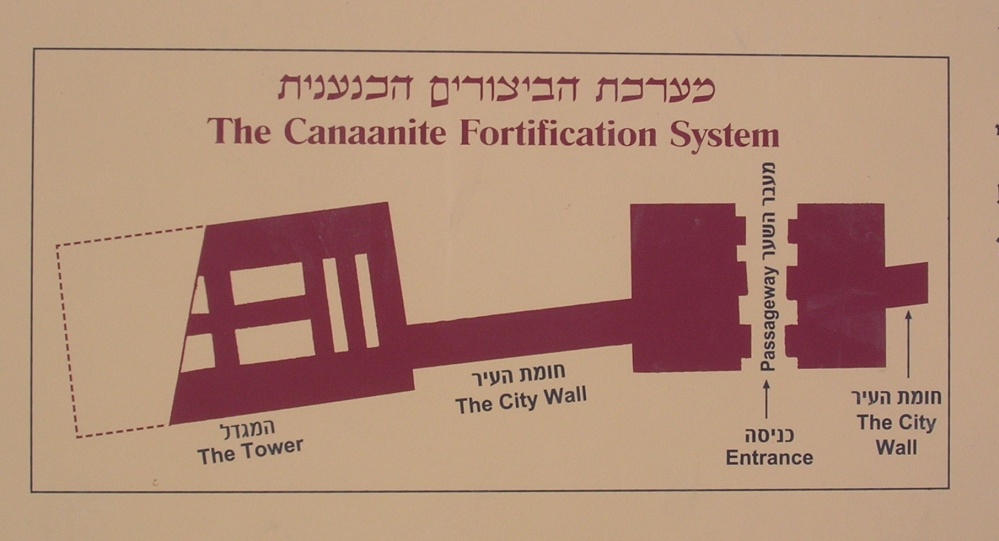 fortifications at Gezer
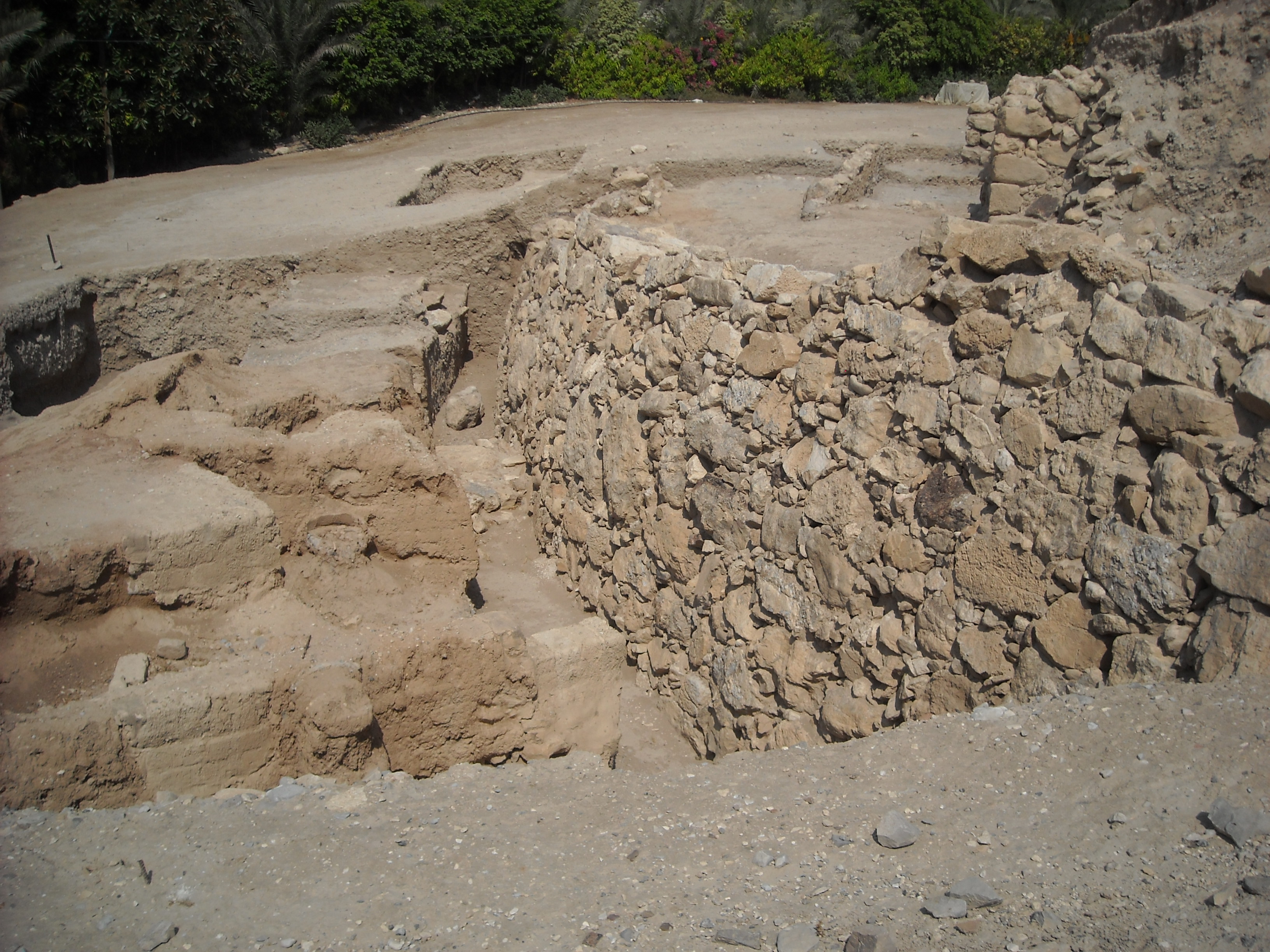 Middle Bronze Age Wall at Jericho
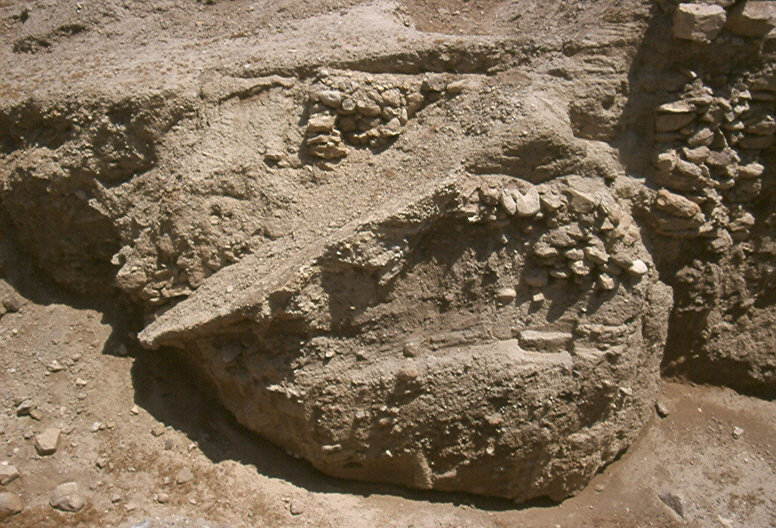 Middle Bronze Age Jericho                        glacis surface
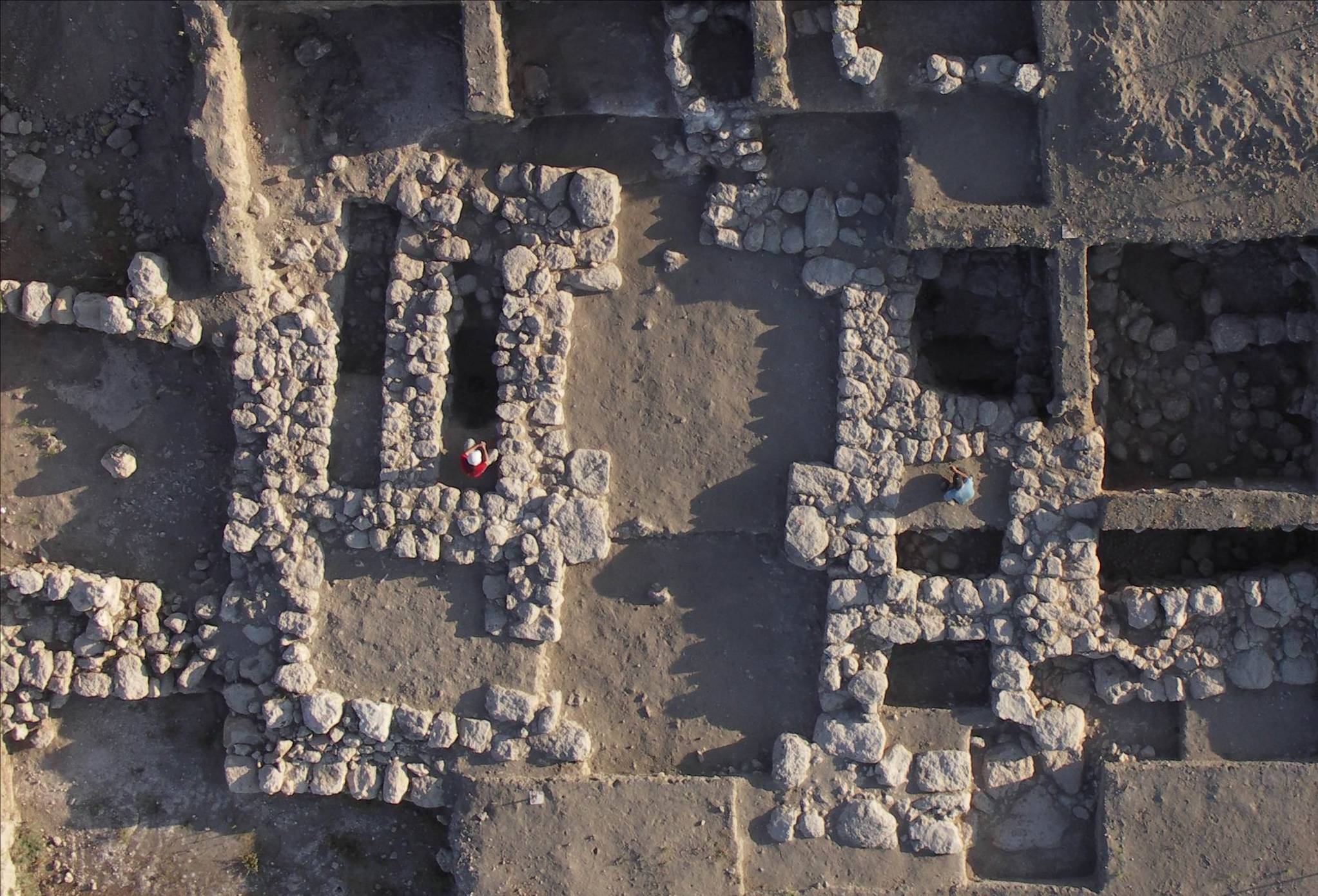 Tel Beth-Shemesh
Migdol (fortress) temple at Shechem
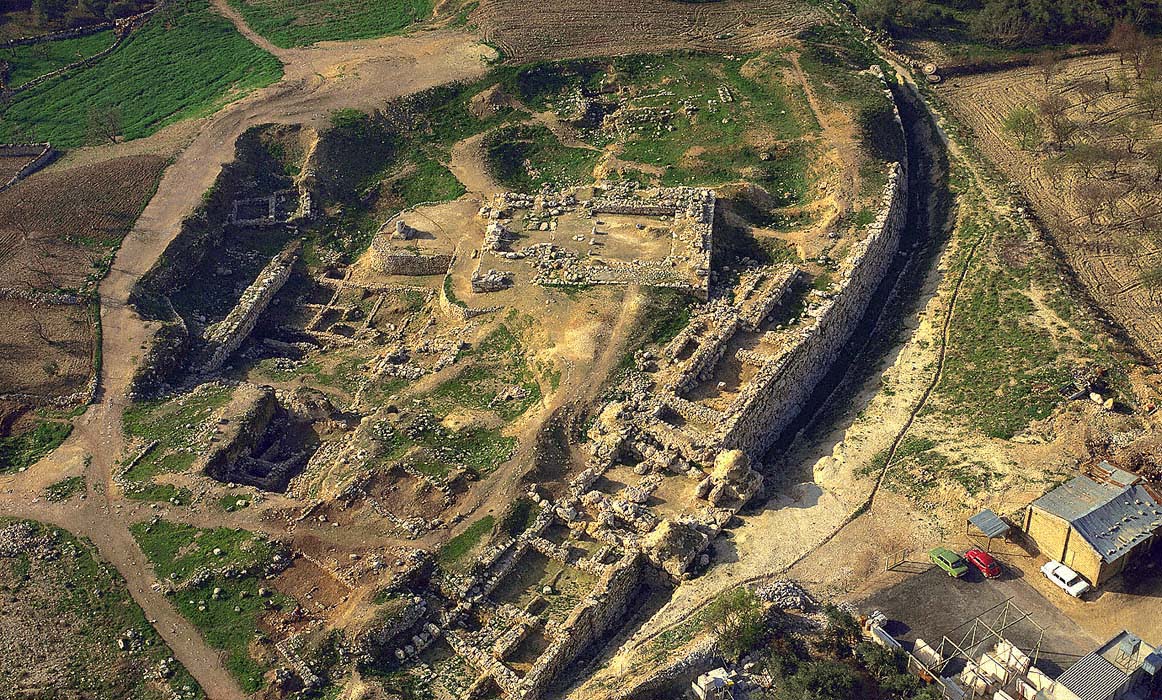 [Speaker Notes: Megaron (fortress) temple at Shechem]
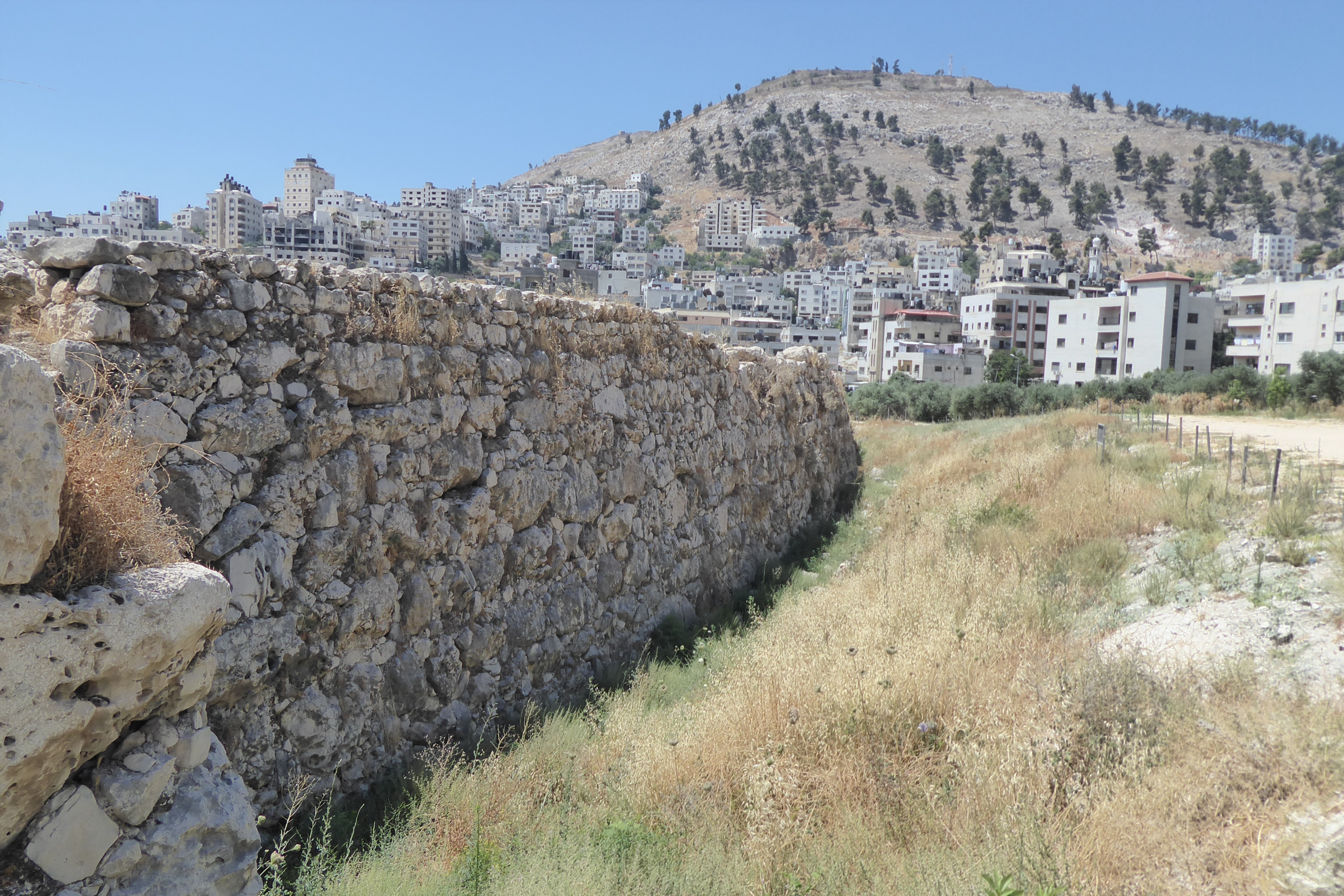 Middle Bronze Age wall at Shechem
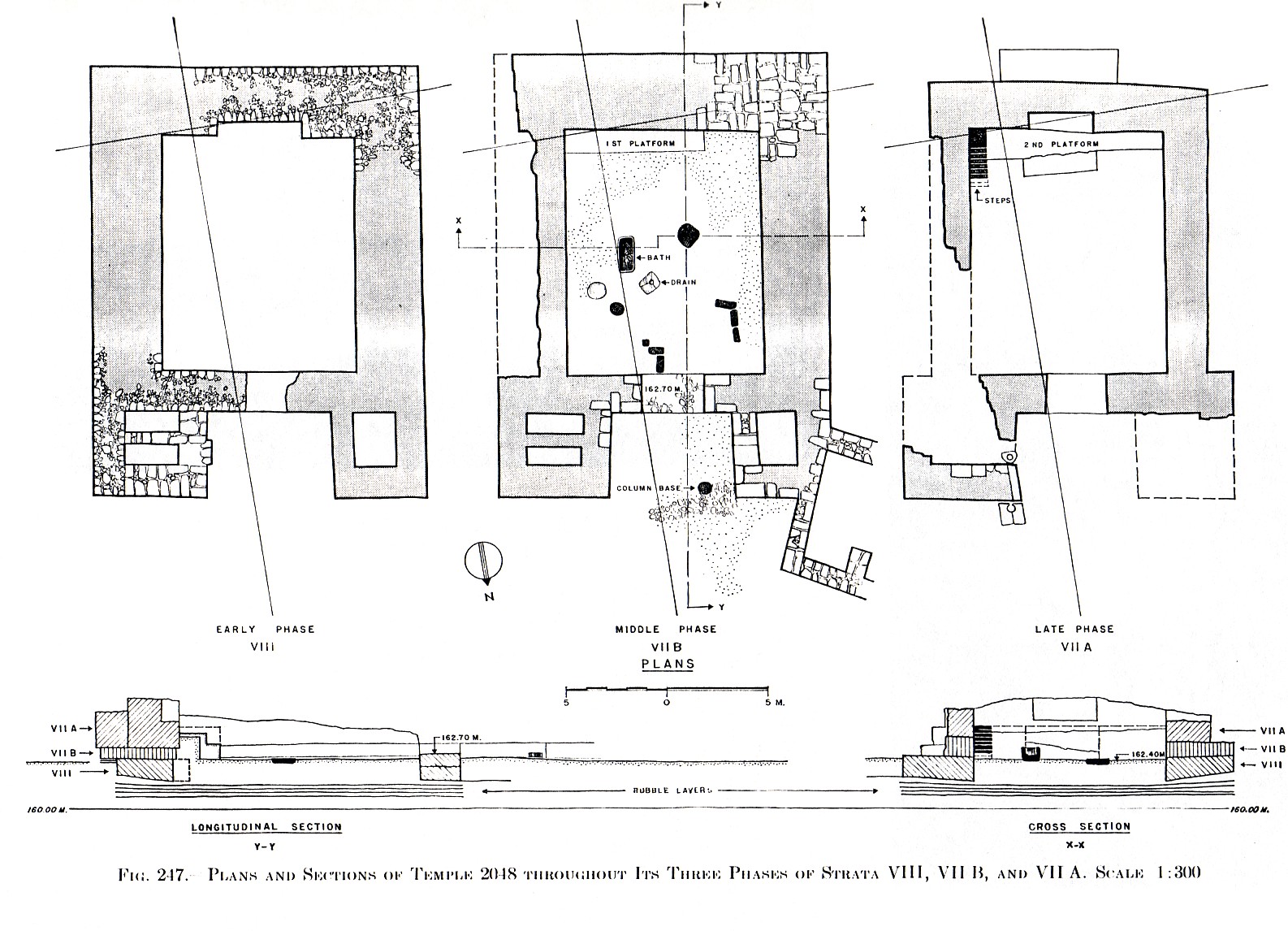 Series of migdol (fortress) temples at Megiddo
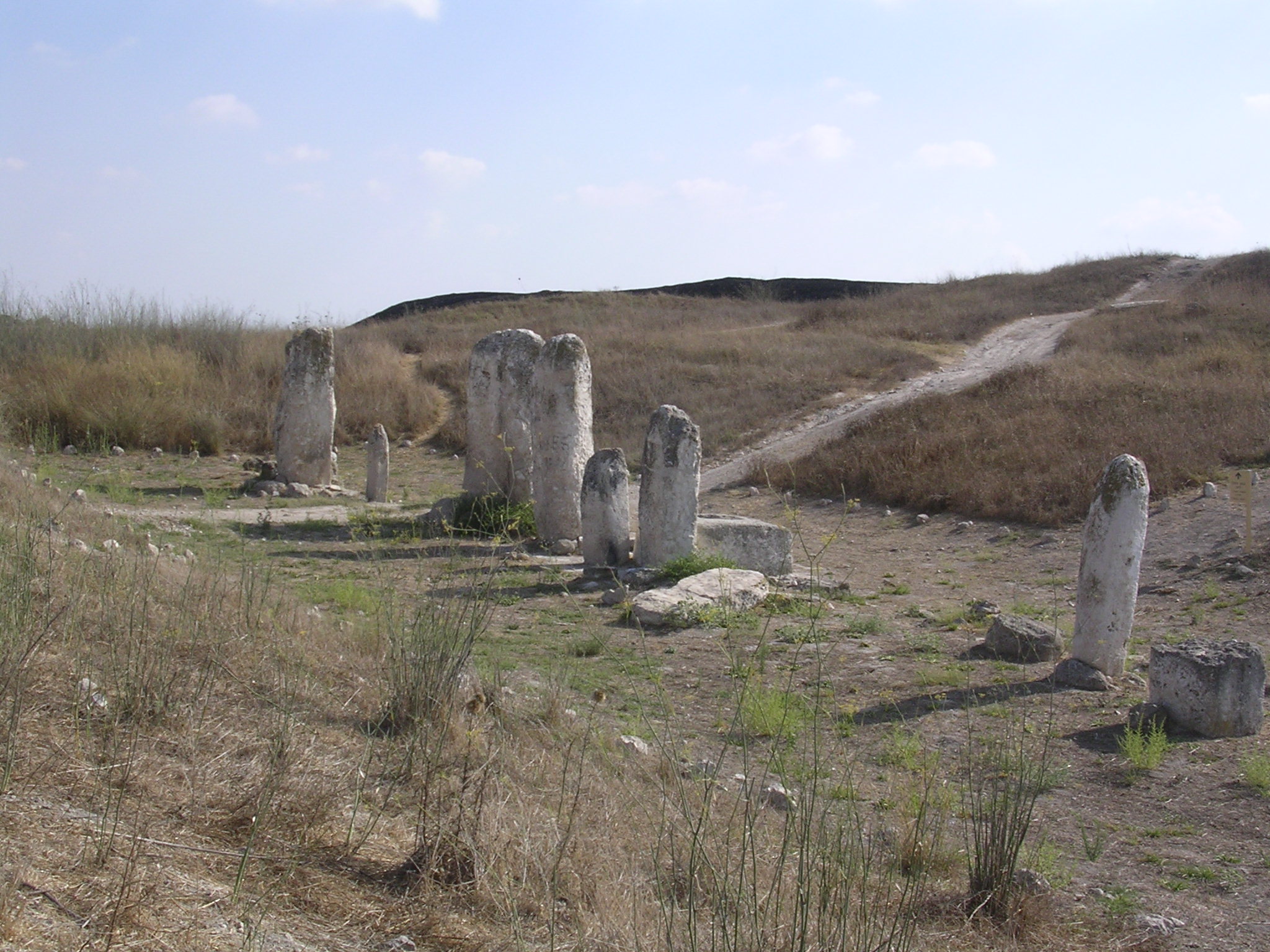 Gezer “High Place”
[Speaker Notes: Gezer High Place MBIIb/c (BAR 20/3 1994: 67)]
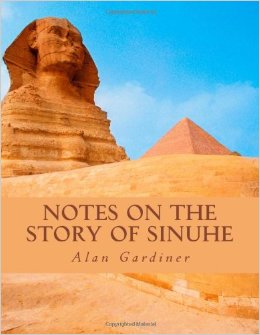 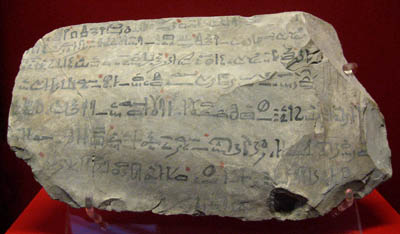 Photo by Ferrell Jenkins from British Museum
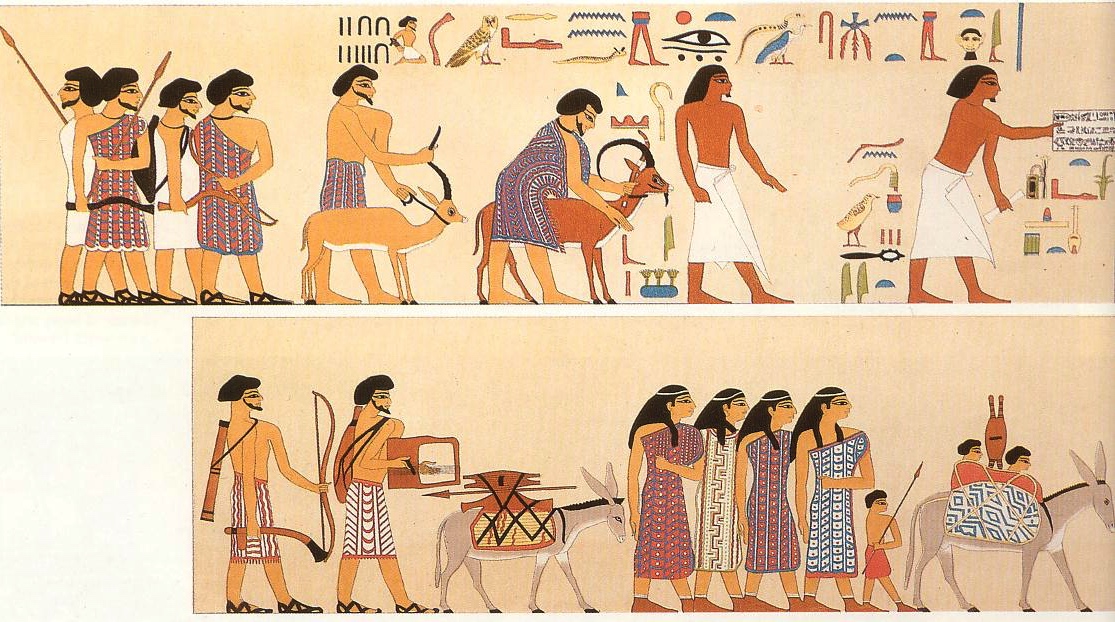 Beni Hasan Tomb Painting – Beni Hasan Egypt
[Speaker Notes: Beni Hasan tomb painting (ca. 1900 BC) full painting shows 37 people;  weapons (spears, throwing sticks, bows/arrows); bellows (for metal working?); colorfully dressed people contra Egyptians]
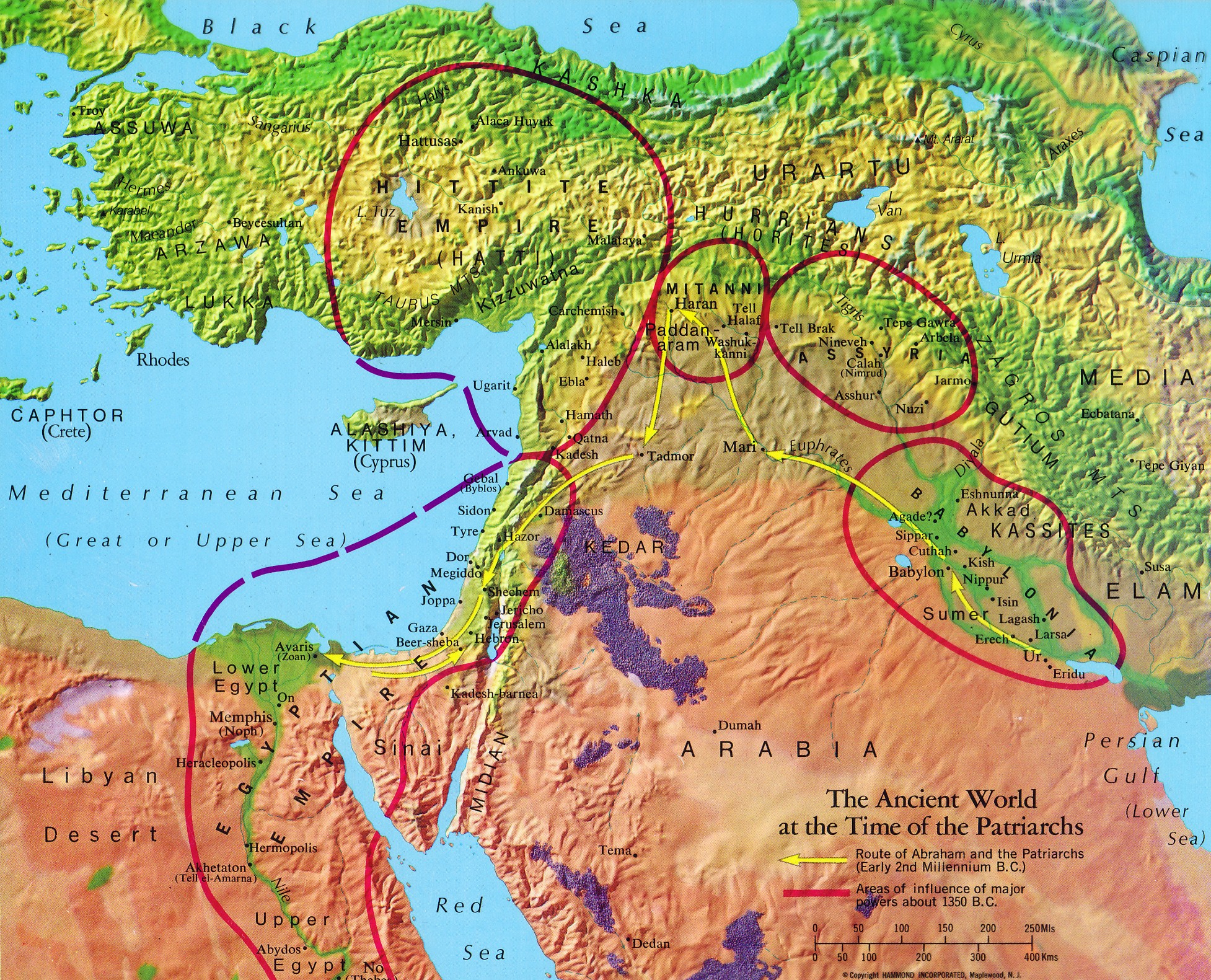 Tin trade from
Mari to Hazor;
Diplomats from
Babylon to Hazor
From Babylon to Mari, appr 250 miles
From Mari to Hazor, appr 300 miles
Maximum travel = ca. 20 miles/day
27 day trip minimum!
[Speaker Notes: 8.33 minas of tin (=4.5 kg, = 10 pounds) to Laish/Dan; 70 minas (=35 kg, = 77 pounds) to Hazor through Mari]
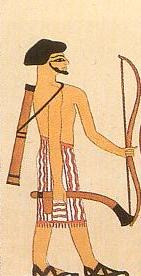 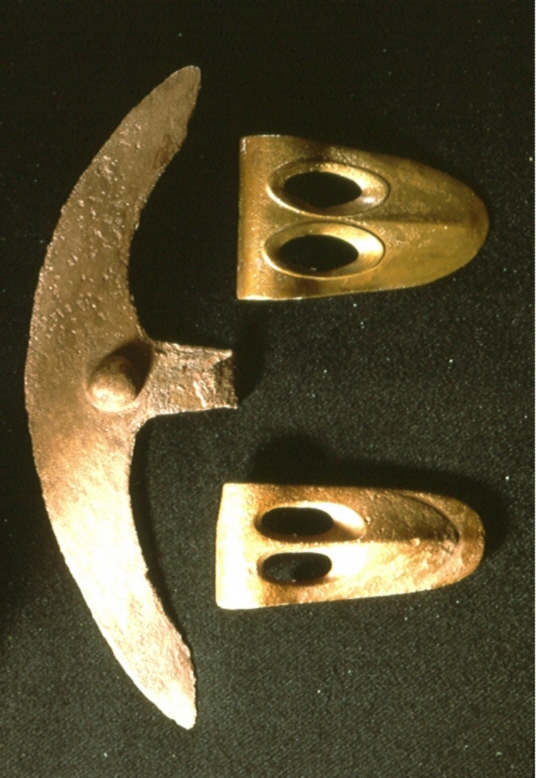 ll
crescentic and fenestrated
	axe heads
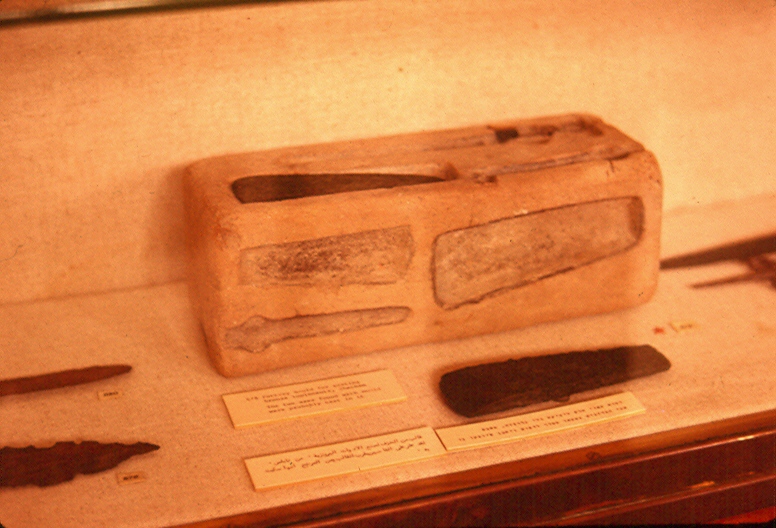 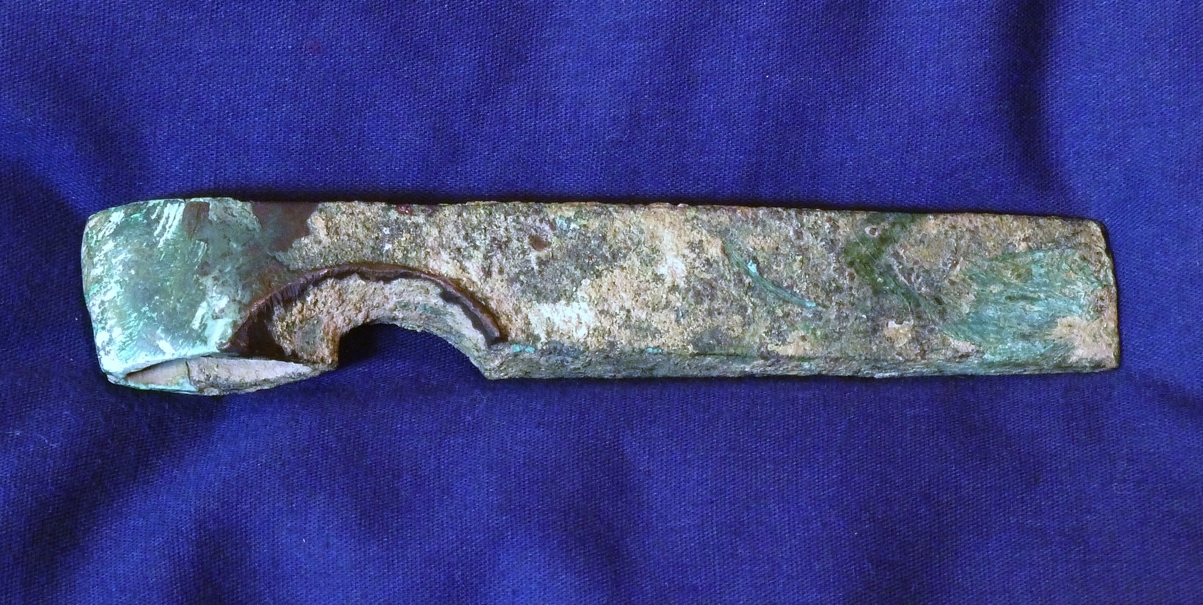 [Speaker Notes: MB axe mold from Shechem and notched axe from Tell el-Ajjul]
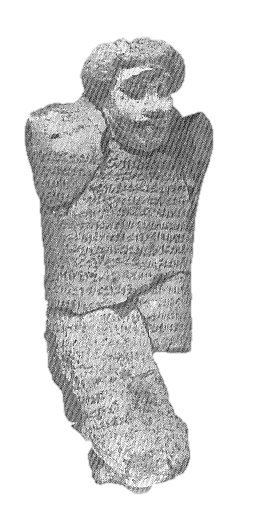 some sites with 
fortification remains
from the time of the
Patriarchs
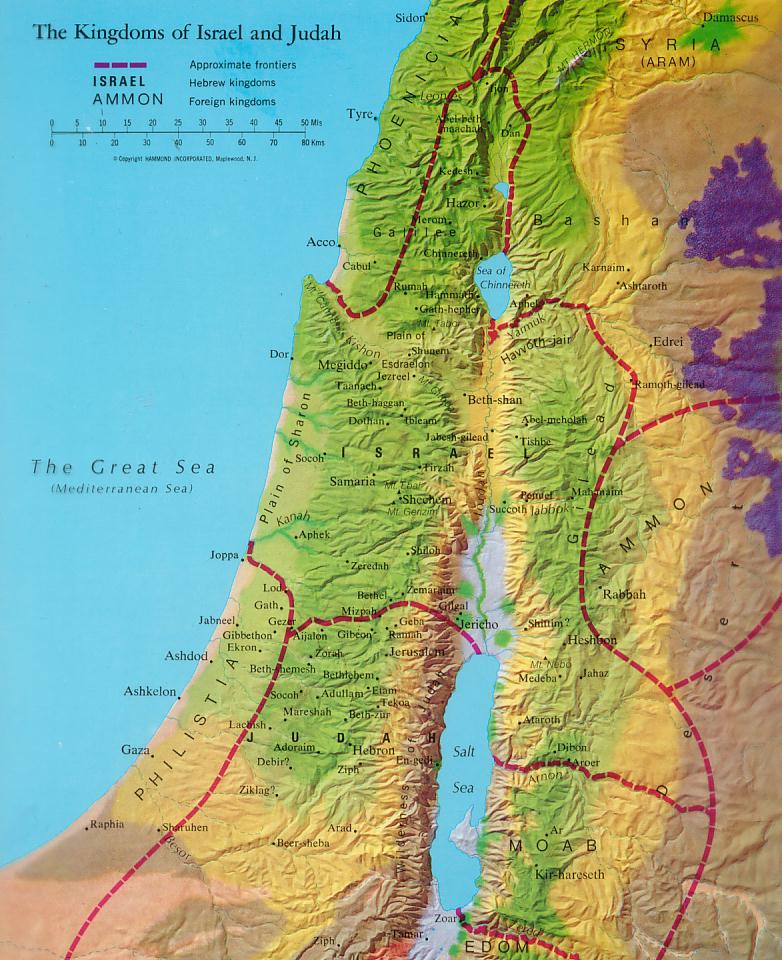 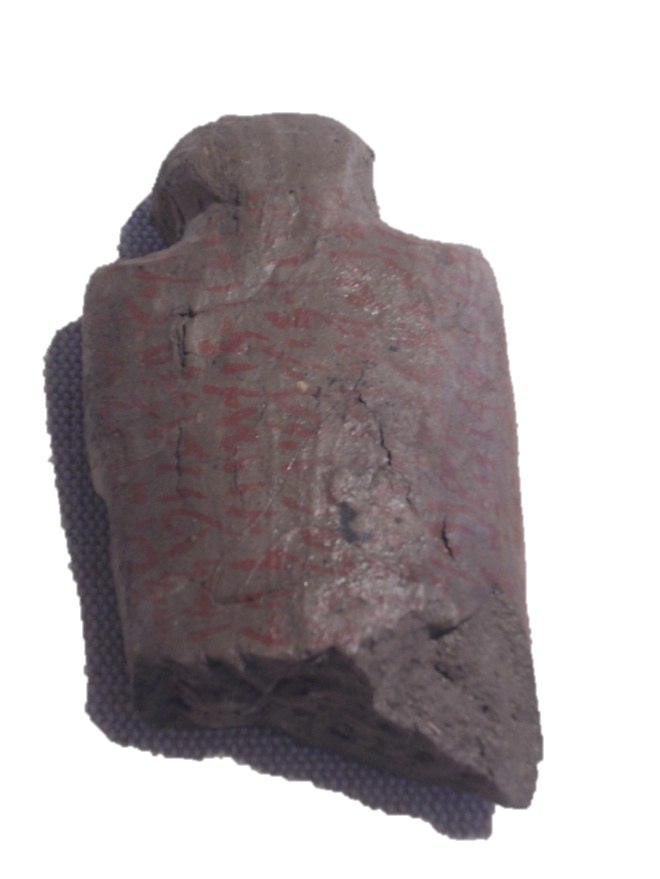 Execration
Texts
[Speaker Notes: Execration texts of MB period from Egypt]
“When Abram heard that his kinsman had been taken captive, he led forth his trained men, born in his house, 318 of them, and went in pursuit as far as Dan.”						(Gen. 14:14)
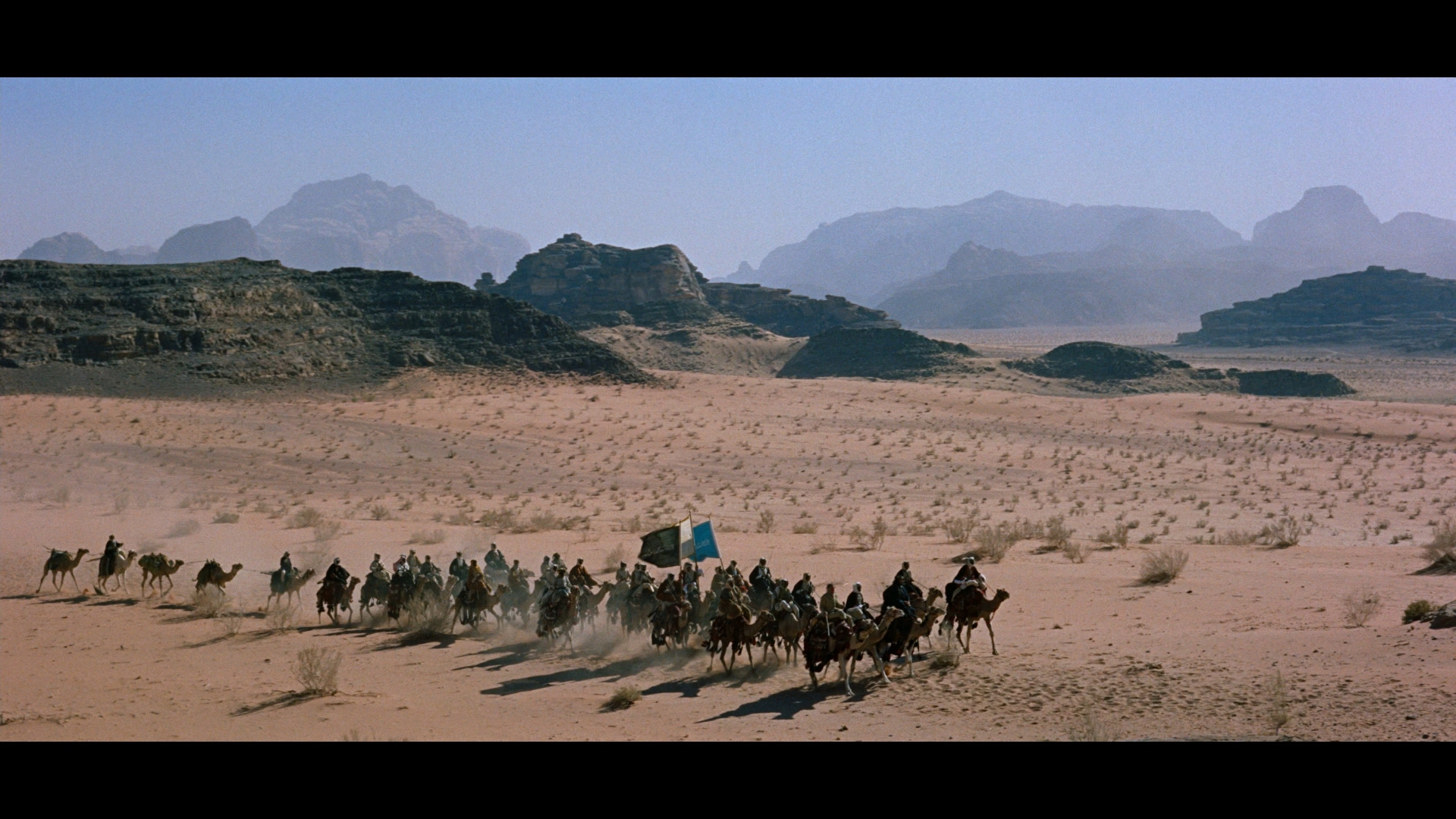 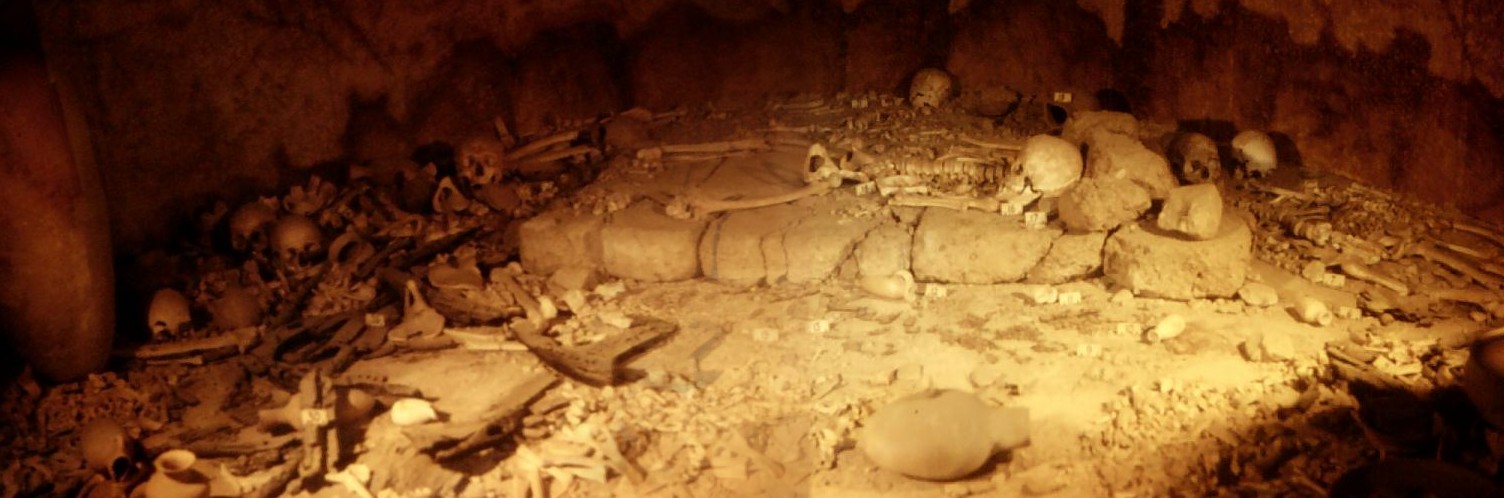 Middle Bronze Age Tomb from Jericho
[Speaker Notes: MB Tomb from Jericho at Rockefeller Museum Jerusalem]
“By faith Abraham obeyed when he was called to
go out to a place that he was to receive as an
inheritance.  And he went out, not knowing where 
he was going.  By faith he went to live in the land
of promise, as in a foreign land, living in tents with
Isaac and Jacob, heirs with him of the same promise. For he was looking forward to the city that has foundations, whose designer and building is God.”
							Hebrews 11:8-10 (ESV)